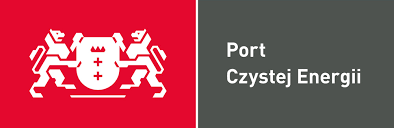 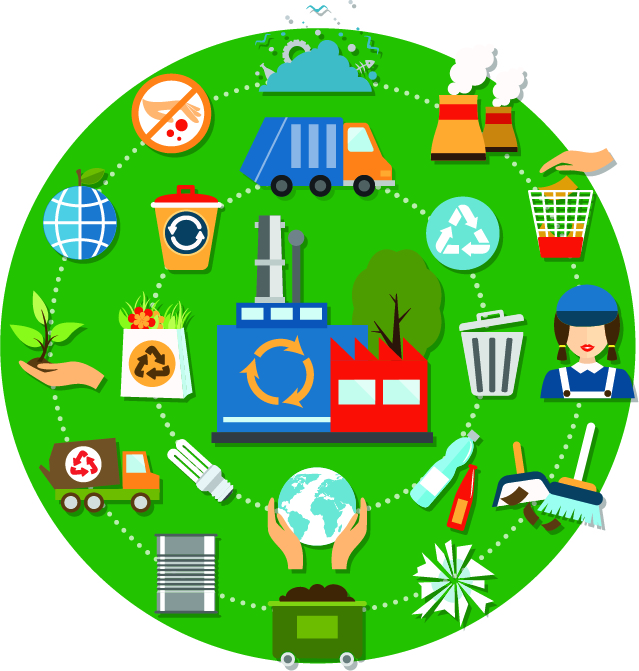 ODPADY TO CENNE SUROWCE!
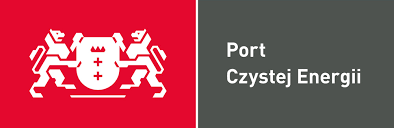 ODPADY
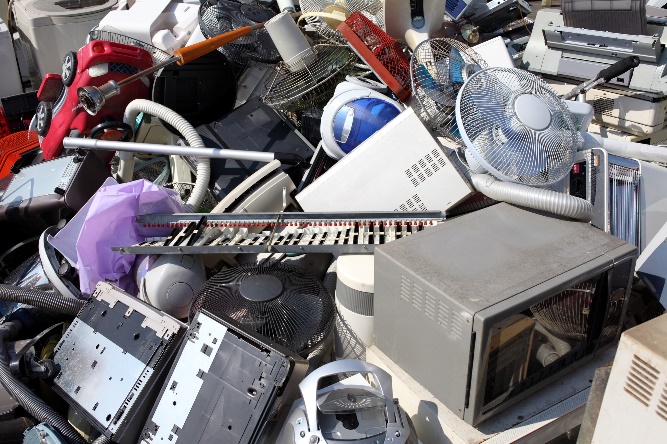 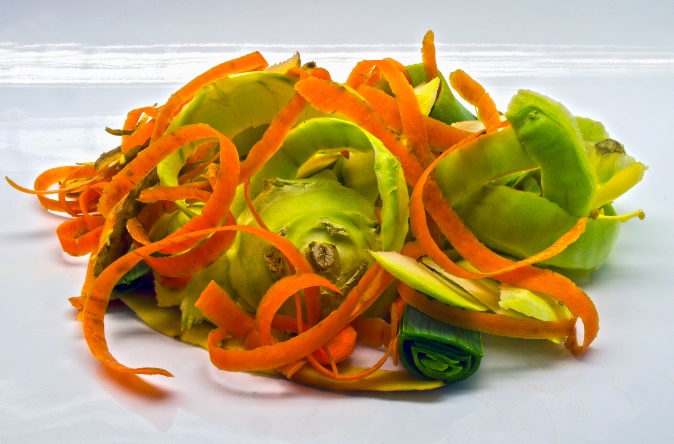 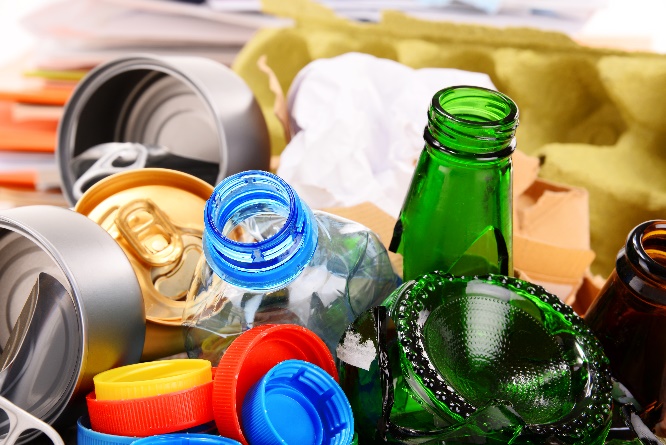 300 kg/rok odpadów – Polska
400 kg/rok odpadów – Gdańsk
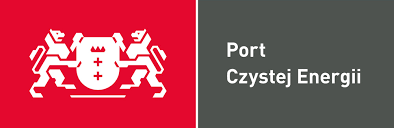 HIERARCHIA POSTĘPOWANIA Z ODPADAMI
ODPADY
Najbardziej
pożądana
opcja
Zapobieganie
Minimalizacja
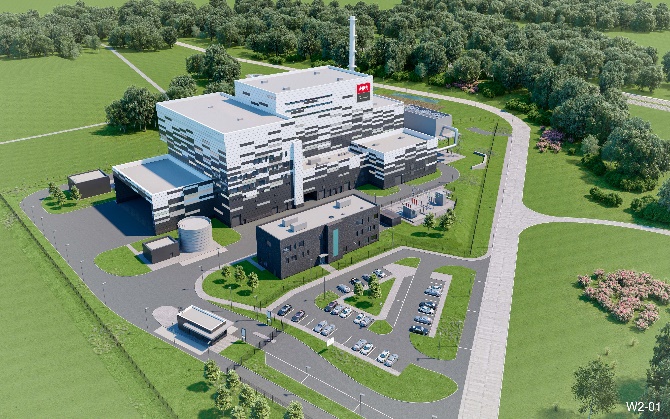 Powtórne życie
Recykling
Odzysk energii
Najmniej
pożądana opcja
Składowanie
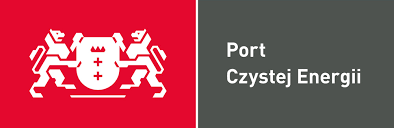 GOSPODARKA LINEARNA
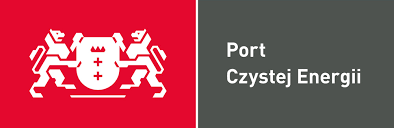 GOSPODARKA CYRKULARNA
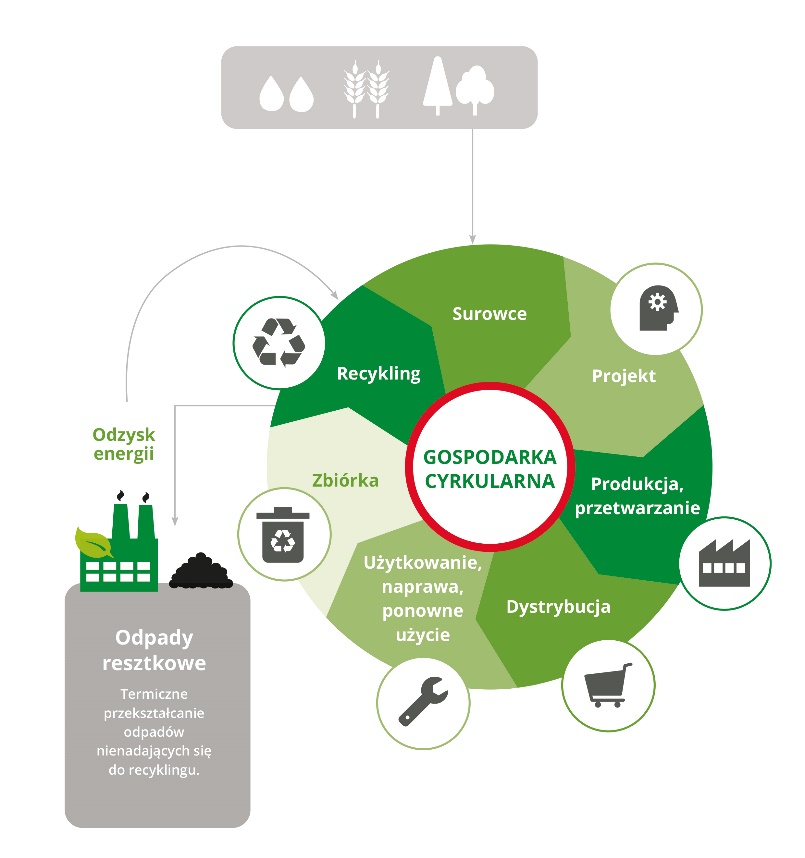 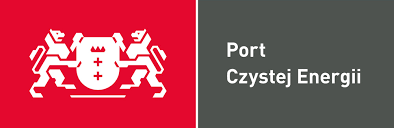 GOSPODARKA ODPADAMI W GDAŃSKU
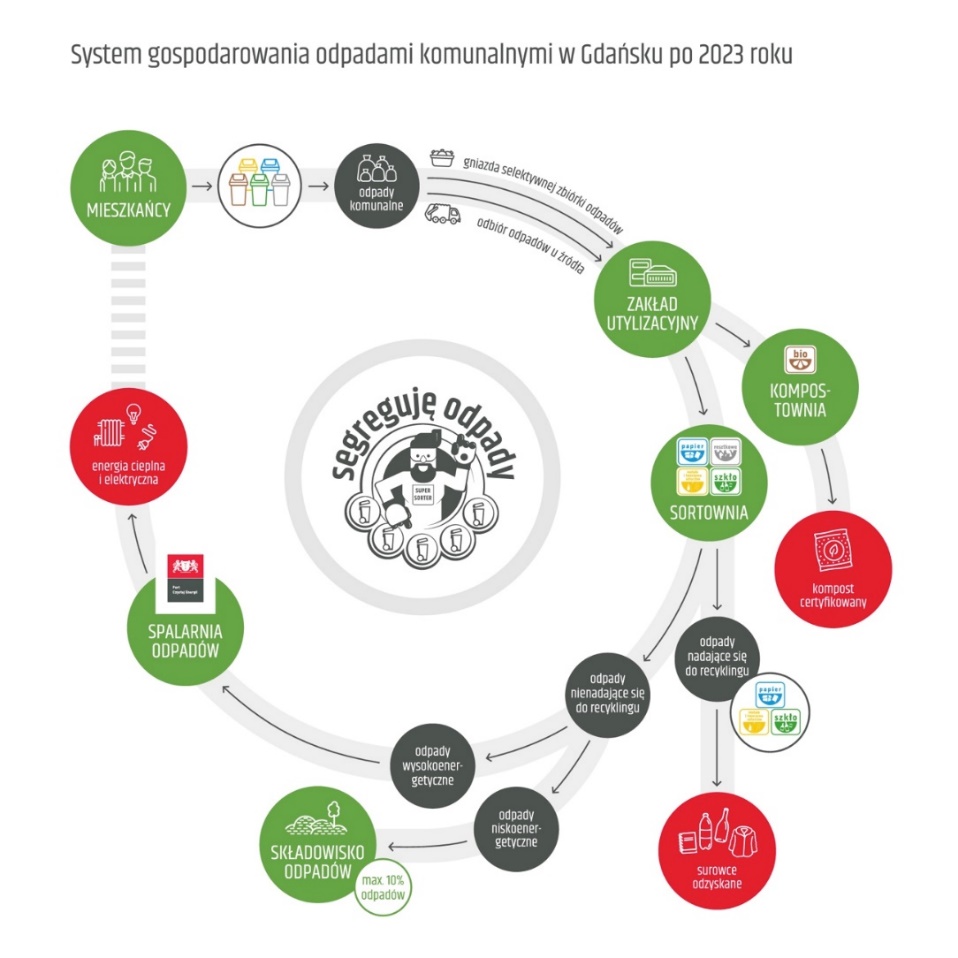 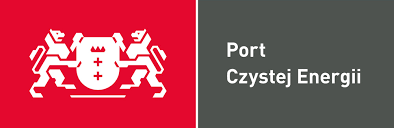 SEGREGACJA ODPADÓW
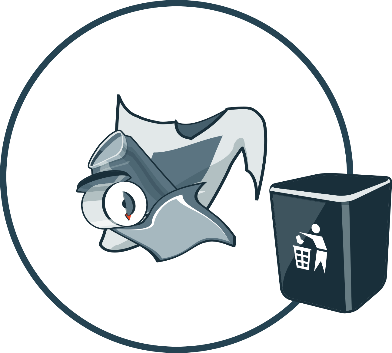 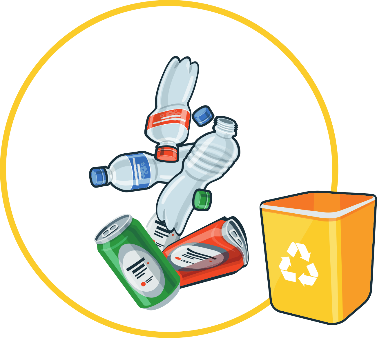 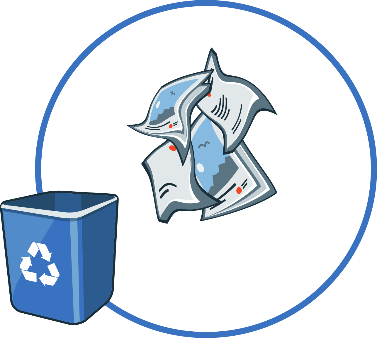 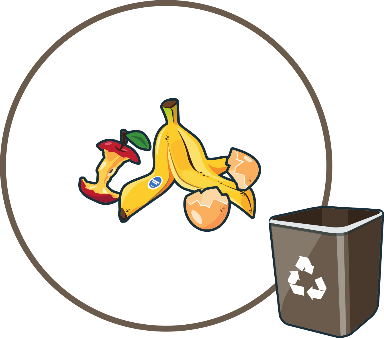 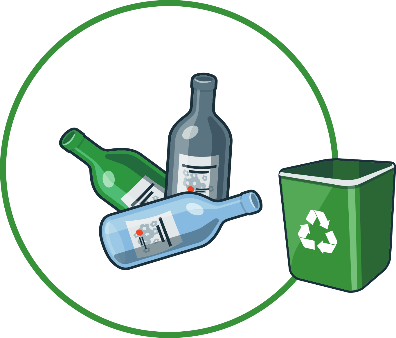 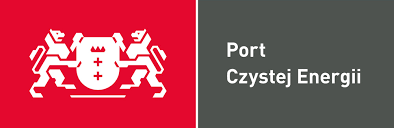 TERMICZNE PRZEKSZTAŁCANIE ODPADÓW
DLACZEGO POTRZEBUJEMY NOWOCZESNEJ SPALARNI ODPADÓW?

wzrost ilości wytwarzanych odpadów 
brak innej możliwości przetworzenia odpadów nienadających się do recyklingu 
zakaz składowania frakcji energetycznej
coraz mniej miejsca na składowiskach/ograniczenie składowania do 10% w 2030 r.
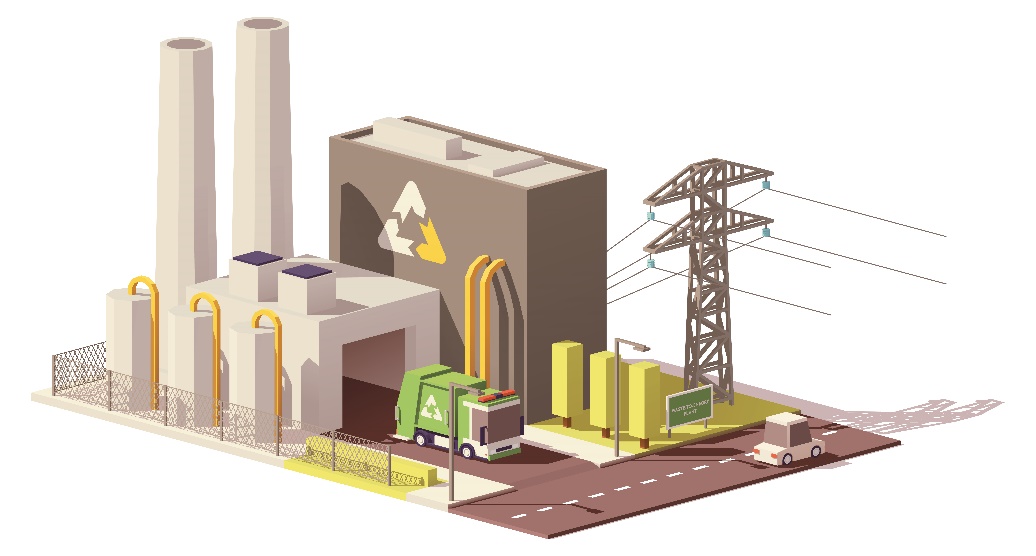 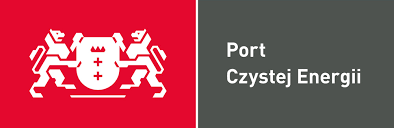 TERMICZNE PRZEKSZTAŁCANIE ODPADÓW
KORZYŚCI Z FUNKCJONOWANIA SPALARNI ODPADÓW
zmniejszenie emisji dwutlenku węgla
zmniejszenie ilości odpadów komunalnych gromadzonych na składowiskach
ograniczenie zużycia paliw kopalnych 
ograniczenie emisji tlenków azotu, tlenków siarki oraz pyłów
zagospodarowanie odpadów nienadających się do recyklingu
Roczna produkcja energii elektrycznej wyprodukowanej w spalarni wystarczy na zasilenie całego taboru tramwajowego w Gdańsku przez 3,5 roku
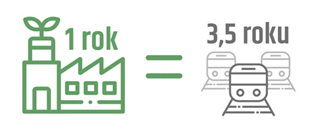 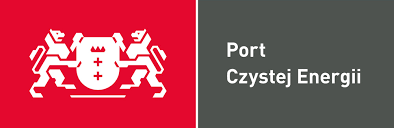 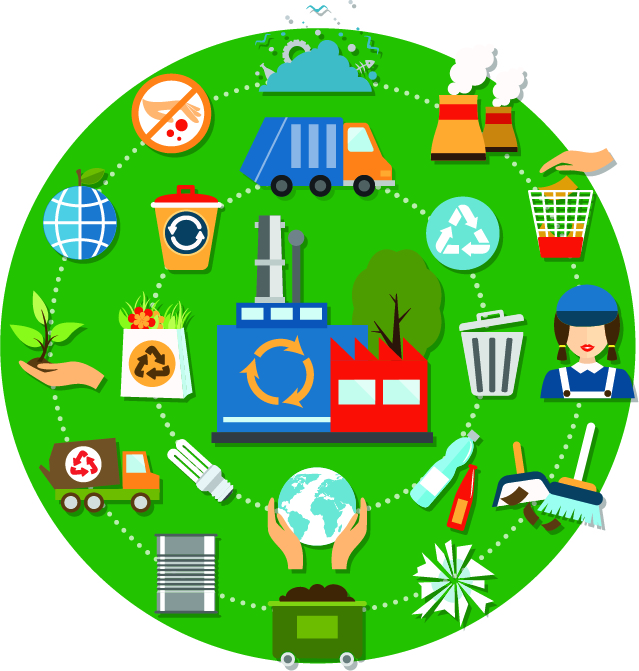 DZIĘKUJĘ ZA UWAGĘ
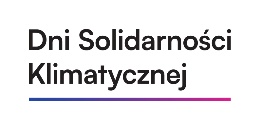 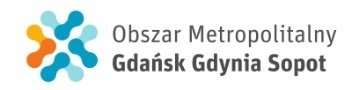 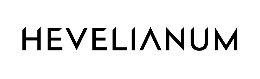 Partnerzy:
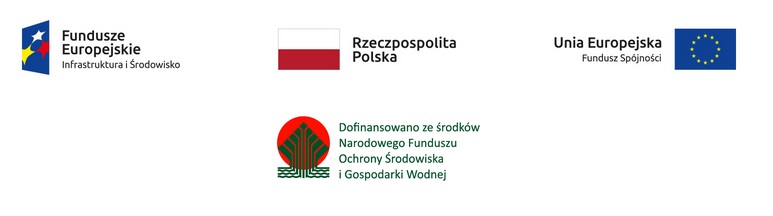